ОТДЕЛЬНЫЕ ВОПРОСЫ КАЗНАЧЕЙСКОГО СОПРОВОЖДЕНИЯ СРЕДСТВ
Начальник Отдела казначейского сопровождения средств Управления казначейского сопровождения Федерального казначейства – О.В. Харитонова
КАЗНАЧЕЙСКОЕ СОПРОВОЖДЕНИЕ СРЕДСТВ
Государственные контракты, договора (соглашения) о предоставлении целевых средств, заключенные в 2015 году
Государственные контракты, договора (соглашения) о предоставлении целевых средств, заключенные в 2016 году, а также контракты (договора, соглашения), заключенные в рамках их исполнения
Государственные контракты, договора (соглашения) о предоставлении целевых средств, контракты учреждений, заключенные в 2017 году, а также контракты (договора, соглашения), заключенные в рамках их исполнения
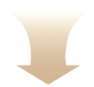 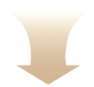 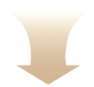 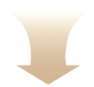 Санкционирование: В порядке, аналогичном Порядку санкционирования расходов юридических лиц, источником финансового обеспечения которых являются средства, предоставленные из федерального бюджета на основании статьи 5 ФЗ «О федеральном бюджете на 2015 год..», утвержденному приказом Минфина России  от 16 февраля 2015 г. № 23н
Санкционирование:  В порядке, аналогичном Порядку проведения ТОФК санкционирования операций при казначейском сопровождении государственных контрактов, договоров (соглашений), а также контрактов, договоров, соглашений, заключенных в рамках их исполнения, утвержденному 
приказом Минфина России от 25 декабря 2015 г. №  213н
Санкционирование:  Порядок проведения ТОФК санкционирования операций при казначейском сопровождении средств в валюте Российской Федерации в случаях, предусмотренных Федеральным законом «О федеральном бюджете на 2017 год и плановые периоды 2018 и 2019 годов» , утвержденный 
приказом Минфина России от 28 декабря 2016 г. №  244н
2
идентификатор государственного контракта, КОНТРАКТА УЧРЕЖДЕНИЯ, соглашения
Приказ Федерального казначейства от 20 марта 2017 г. № 9н «Об утверждении порядка формирования идентификатора государственного контракта, контракта учреждения, соглашения при казначейском сопровождении средств в валюте Российской Федерации в случаях, предусмотренных Федеральным законом «О федеральном бюджете на 2017 год и на плановый период 2018 и 2019 годов»
в счете – фактуре в отдельном поле «Идентификатор государственного контракта, договора (соглашения)» (Федеральный закон от 3 апреля 2017 г., Постановление Правительства Российской Федерации от 25 мая 2017 г. № 625)
в реквизите «Код» платежного поручения (в случае перечисления платежей в бюджеты бюджетной системы Российской Федерации –  в реквизите «Назначение платежа»)
в контрактах (договорах), заключенных в рамках исполнения государственного контракта, контракта учреждения, соглашения о предоставлении целевой субсидии, через символ "/" перед номером контракта (договора)
в документах, подтверждающих возникновение денежного обязательства, через символ "/" перед номером документа (за исключением счета-фактуры);
Идентификатор государственного контракта, договора (соглашения) о предоставлении целевой субсидии* 
в обязательном порядке указывается:
3
КАЗНАЧЕЙСКОЕ СОПРОВОЖДЕНИЕ СРЕДСТВ ФИНАНСОВО-ХОЗЯЙСТВЕННОЙ ДЕЯТЕЛЬНОСТИ ОСОБЫХ ЭКОНОМИЧЕСКИХ ЗОН
Распоряжение Правительства Российской Федерации 
от 5 сентября 2016 г. № 1862-р (с 15 сентября 2016 г. органами Федерального казначейства осуществляется казначейское сопровождение финансово - хозяйственной деятельности АО «Особые экономические зоны» и юридических лиц, созданных для управления особыми экономическими зонами)
Санкционирование расходов за счет средств финансово-хозяйственной деятельности (Приказ Минфина России от 28 декабря 2016 г. № 244н)
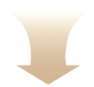 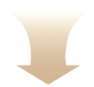 Сведения об исполнителях (соисполнителях) государственных контрактов, контрактов учреждений, договоров (соглашений) (код формы по ОКУД  0501116);
Сведения о направлениях расходования целевых средств на __ год и на плановый период  ___ и ___ годов (код формы по ОКУД  0501117);
Платежные поручения;
Контракт (договор) по которому возникло обязательство и документы, подтверждающие возникновение данного обязательства
Исключение:
Размещение на депозиты и иные финансовые инструменты с последующим возвратом их на лицевые счета, включая средства, полученные от их размещения;
Идентификатор не присваивается
4
КАЗНАЧЕЙСКОЕ СОПРОВОЖДЕНИЕ СРЕДСТВ
Договора, заключенные с нерезидентом Российской Федерации
Договора, заключенные с резидентом Российской Федерации в условных единицах
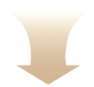 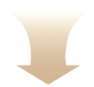 платежное поручение;
контракт (договор);
документы, подтверждающие возникновение обязательства
платежное поручение;
контракт (договор);
документы, подтверждающие возникновение обязательства
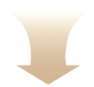 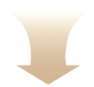 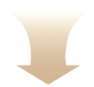 на расчетный счет юридического лица, открытый в уполномоченном банке
сумма авансового платежа на лицевой счет соисполнителя, открытый в ТОФК
расчеты за фактически поставленные товары, выполненные работы (оказанные услуги) на расчетный счет соисполнителя, открытый в кредитной организации
Оплата осуществляется по курсу Центрального банка Российской Федерации на день предоставления документов или исходя из условий контракта (договора)
5
КАЗНАЧЕЙСКОЕ СОПРОВОЖДЕНИЕ КОНЦЕССИОННЫХ СОГЛАШЕНИЙ
Распоряжение Правительства Российской Федерации
от 31 июля 2017 г. № 1644-р 
(со 2 августа 2017 г. органы Федерального казначейства осуществляют казначейское сопровождение средств, полученных юридическими лицами по концессионным соглашениям в рамках которых реализуются проекты модернизации систем коммунальной инфраструктуры)
Казначейскому сопровождению подлежат средства, получаемые юридическими лицами по концессионным соглашениям в части средств финансовой поддержки, предоставляемой в 2017 году государственной корпораций - Фонд содействия реформированию жилищно-коммунального хозяйства на реализацию указанных проектов
Территориальный орган Федерального казначейства осуществляет мероприятия в рамках расширенного казначейского сопровождения в части контроля:

за непревышением размеров долевого финансирования;
за соответствием содержащейся в документах, подтверждающих возникновение денежных обязательств, информации о сроках и количестве поставки товаров (выполнения работ, оказания услуг) условиям концессионных соглашений;
 а также проверку фактов поставки товаров (выполнения работ, оказания услуг) с использованием фото- и видеотехники
6
ОТКРЫТИЕ ЛИЦЕВЫХ СЧЕТОВ КОНЦЕССИОНЕРАМ И ИСПОЛНИТЕЛЯМИ ПО КОНТРАКТАМ (ДОГОВОРАМ)
В территориальных органах Федерального казначейства открываются лицевые счета для учета операций неучастника бюджетного процесса:

концессионерам (для учета операций со средствами Фонда);
исполнителям (соисполнителям) по контрактам (договорам), заключенным в рамках исполнения концессионного соглашения (для учета операций со средствами авансовых платежей по указанным контрактам (договорам))


     Концессионерам, находящимся на территории другого субъекта Российской Федерации лицевой счет открывается в территориальном органе Федерального казначейства по месту нахождения концедента. 
 	
      Исполнителям (соисполнителям) по контрактам (договорам), заключенным в рамках концессионных соглашений, находящимся на территории других субъектов Российской Федерации лицевые счета открываются в территориальном органе Федерального казначейства по месту нахождения концессионера.
7
ОТКРЫТИЕ ЛИЦЕВЫХ СЧЕТОВ
Исполнитель  по контракту (договору), заключенному в рамках концессионного соглашения представляет документы для открытия лицевого счета в ТОФК по месту своего нахождения
Концессионер представляет документы для открытия лицевого счета в ТОФК по месту своего нахождения
ТОФК посредством ППО СУФД направляет документы в ТОФК по месту нахождения концедента
ТОФК посредством ППО СУФД направляет документы в ТОФК по месту нахождения концессионера
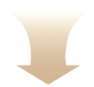 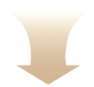 ТОФК открывает лицевой счет концессионеру и посредством ППО СУФД направляет информацию от открытии лицевого счета в ТОФК по месту нахождения концессионера
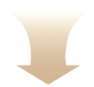 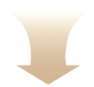 ТОФК открывает лицевой счет исполнителю и посредством ППО СУФД направляет информацию от открытии лицевого счета в ТОФК по месту нахождения исполнителя
8
САНКЦИОНИРОВАНИЕ ОПЕРАЦИЙ ПРИ КАЗНАЧЕЙСКОМ СОПРОВОЖДЕНИИ 
КОНЦЕССИОННЫХ СОГЛАШЕНИЙ
Концессионер представляет в территориальный орган Федерального казначейства:
Сведения о направлениях расходования целевых средств (код формы по ОКУД 0501117);
Сведения об исполнителях (соисполнителях) государственных контрактов, договоров (соглашений) о предоставлении целевой субсидии (контрактов, договоров, соглашений) (код формы по ОКУД 0501127);
Для оплаты обязательств по концессионным соглашениям концессионер представляет 
в территориальный орган Федерального казначейства:
 - платежные поручения на оплату обязательств по концессионным соглашениям;
- документы, подтверждающие возникновение указанных обязательств (счет, счет-фактура, накладная, акт выполненных работ (оказанных услуг) и т.д.)
Санкционирование расходов Концессионера с лицевого счета, открытого в ТОФК, за поставку товаров, выполнение работ, оказание услуг на основании документов, подтверждающих возникновение обязательства, подписанных до вступления в силу Распоряжения № 1644-р (до 2 августа 2017 г.) осуществляется без расширенного казначейского сопровождения (на основании представленных документов, подтверждающих возникновение обязательства)
9